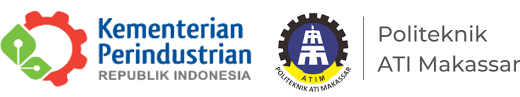 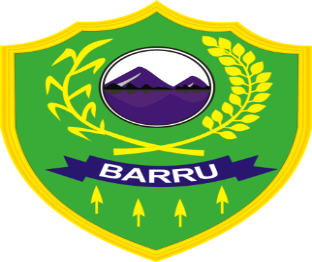 ANALISIS KELAYAKAN INVESTASI
Dosen: 
DR. HAERUDDIN,S.E.,M.M
PENDAHULUAN
Keputusan investasi yang dilakukan perusahaan sangat penting artinya bagi kelangsungan hidup perusahaan, karena keputusan investasi menyangkut dana yang digunakan untuk investasi, jenis investasi yang akan dilakukan, pengembalian investasi dan resiko investasi yang mungkin timbul.
Untuk menganalisis keputusan usulan investasi atau proyek investasi (layak atau tidak dilaksanakan), konsep yang digunakan adalah konsep aliran kas bukan konsep laba.
Klasifikasi Investasi
Investasi Penggantian
Investasi Penambahan Kapasitas
Investasi Penamabahan Jenis Produk Baru
Investasi Lain-lain
ALIRAN KAS DALAM INVESTASI
Ada 3 macam aliran kas yang terjadi dalam investasi :
Initial cashflow (capital outlays)
Operational cashflow
Terminal cashflow
INITIAL CASHFLOW
Initial cash flow (capital outlays) merupakan aliran kas yang berhubungan dengan pengeluaran kas pertama kali untuk keperluan investasi.
Yang termasuk dalam capital outlays antara lain harga pembelian mesin, biaya pasang, biaya percobaan, biaya balik nama (jika ada) dan biaya-biaya lain yang harus dikeluarkan sampai mesin tersebut siap dioperasikan.
OPERATIONAL CASH FLOW
Operational cashflow (cash inflow) merupakan aliran kas yang terjadi selama umur investasi.
Operational cashflow (cash inflow) berasal dari pendapatan yang diperoleh dikurangi dengan biaya-biaya yang dikeluarkan perusahaan.
aliran kas masuk bersih disebut juga dengan Proceeds
Besarnya proceed terdiri dari 2 sumber yaitu laba setelah pajak (earning after tax) dan depresiasi.
OPERATIONAL CASH FLOW (2)
Besarnya proceeds, jika investasi menggunakan modal sendiri :
	Proceeds = Laba Bersih setelah pajak + Depresiasi

Besarnya proceeds, jika investasi menggunakan modal sendiri dan hutang :
	 Proceeds = Laba Bersih setelah pajak + Depresiasi + Bunga (1- % Pajak)
TERMINAL CASHFLOW
Terminal cashflow merupakan aliran kas masuk yang diterima perusahaan sebagai akibat habisnya umur ekonomis suatu proyek investasi.
Terminal cashflow dapat diperoleh dari nilai sisa (residu) dari asset dan modal kerja yang digunakan untuk investasi.
Nilai residu suatu investasi merupakan nilai asset pada akhir umur ekonomisnya yang dihitung dari nilai buku asset yang bersangkutan.
METODE PENILAIAN INVESTASI
Metode Payback Period (PP)
Metode Net Present Value (NPV)
Metode Profitability Index (PI)
Metode Internal Rate Return (IRR)
Metode Payback Period (PP)
Metode Payback Period (PP) merupakan suatu periode yang diperlukan untuk menutup kembali pengeluaran suatu investasi dengan menggunakan aliran kas masuk netto (proceeds) yang diperoleh.

	Rumus :

               Capital Outlays
	PP = ------------------------- x 1 tahun
	               Proceeds
Metode Payback Period (PP)
Kriteria :
	apabila payback period lebih pendek dibanding jangka waktu kredit (apabila dananya berasal dari pinjaman) yang diisyaratkan oleh investor atau pihak bank, maka investasi diterima.

Kelemahan :
	-  mengabaikan nilai waktu uang
	-  mengabaikan proceeds setelah PP dicapai
	-  mengabaikan nilai sisa
Metode Payback Period (PP)
Contoh : (Jika Proceed Tiap tahun sama)

Proyek B membutuhkan investasi sebesar Rp. 120.000.000. proceeds diperkirakan Rp. 40.000.000 per tahun selama 6 tahun.

Penyelesaian :

           Rp. 120.000.000
PP = ------------------------- x 1 tahun = 3 Tahun
	Rp. 40.000.000
Metode Payback Period (PP)
Proyek B membutuhkan investasi sebesar Rp. 120.000.000. proceeds diperkirakan :
Tahun 1   Rp. 50.000.000 		Tahun 4   Rp. 30.000.000
Tahun 2   Rp. 50.000.000 		Tahun 5   Rp. 20.000.000
Tahun 3   Rp. 40.000.000 		Tahun 6   Rp. 20.000.000

Penyelesaian :

Outlays (Investasi)		 Rp. 120.000.000
Proceed Th. 1		(Rp.   50.000.000)
			 Rp.   70.000.000
Proceed Th. 2		(Rp.   50.000.000)
			 Rp.   20.000.000

PP = 2 Tahun + [(20.000.000 / 40.000.000) x 1 tahun] = 2 Tahun 6 Bulan
Metode Net Present Value (NPV)
Metode Net Present Value (NPV) merupakan metode untuk mencari selisih antara nilai sekarang dari proceed dengan nilai sekarang dari suatu investasi
Rumus :
                           n        At
	NPV =  -Io +  ∑    ------------
                          t=0    (1 + r )t
	Dimana :
	Io   =  Nilai investasi
	At  =  aliran kas netto pada periode t
	r    =  Discount rate
	t    =  jangka waktu proyek investasi
Metode Net Present Value (NPV)
Kriteria kelayakan suatu investasi :

	NPV > 0 atau positif   : investasi layak dan diterima

	NPV ≤ 0 atau negatif  : investasi tidak layak dan ditolak
Metode Net Present Value (NPV)
Contoh : (Jika Proceed Tiap tahun sama)

Proyek B membutuhkan investasi sebesar Rp. 120.000.000. proceeds diperkirakan Rp. 40.000.000 per tahun selama 6 tahun dengan rate of return = 10 %

Penyelesaian :

NPV = - Rp. 120.000.000 + Rp. 40.000.000 (4,3553)*)
NPV = - Rp. 120.000.000 + Rp. 174.212.000
NPV = Rp. 54.212.000

 *) Lihat Tabel Nilai sekarang dari suatu Anuity
Metode Net Present Value (NPV)
Contoh Perhitungan Jika Proceeds per tahun tidak sama :

Proyek B membutuhkan investasi sebesar Rp. 120.000.000. Tingkat bunga (Rate of Return) = 10 %, proceeds diperkirakan :

Tahun 1   Rp. 50.000.000 		Tahun 4   Rp. 30.000.000
Tahun 2   Rp. 50.000.000 		Tahun 5   Rp. 20.000.000
Tahun 3   Rp. 40.000.000 		Tahun 6   Rp. 20.000.000
Metode Net Present Value (NPV)
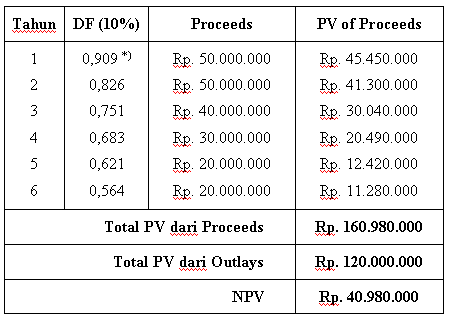 *) Lihat Tabel (Nilai sekarang)
Metode Profitability Index (PI)
Metode Propability Index (PI) atau cash ratio merupakan metode yang memiliki hasil keputusan sama dengan NPV.
	Rumus :

            Total PV of Proceed
	PI = -----------------------------
	                 Investasi

	Kriteria :
	
	Apabila PI > 1, maka rencana investasi layak diterima
	Apabila PI < 1, maka rencana investasi ditolak
Metode Propability Index (PI)
Berdasarkan contoh yang telah dibuat sebelumnya dalam Metode NPV :

Untuk proceeds tiap tahun sama :

                       174.212.000
	PI = ------------------- = 1,45  > 1 : Proyek diterima
                       120.000.000

Untuk proceeds tiap tahun yang berbeda :

                     160.980.000
	PI = ------------------- = 1,34  > 1 : Proyek diterima
                     120.000.000
Metode Internal Rate Return (IRR)
Metode Internal Rate Return (IRR) merupakan metode penilaian investasi untuk mencari ringkat bunga yang menyamakan nilai sekarang dari lairan kas netto dan investasi.
Pada saat IRR tercapai, maka besarnya NPV = 0, untuk itu menghitung IRR, perlu dicari data NPV yang positif juga NPV yang negatif.
Metode Internal Rate Return (IRR)
Rumus :

Rumus :
                           NPV rk
IRR = rk +  ------------------------- x (rb – rk)
                       PV rk – PV rb
Dimana :
IRR       = internal rate of return
Rk         =  tingkat bunga terendah
Rb         = tingkat bunga tertinggi
NPV rk  = NPV pada tingkat bunga terendah
PV rk     = PV of proceed pada tingkat bunga terendah
PV rb     = PV of proceed pada tingkat bunga tertinggi
Metode Internal Rate Return (IRR)
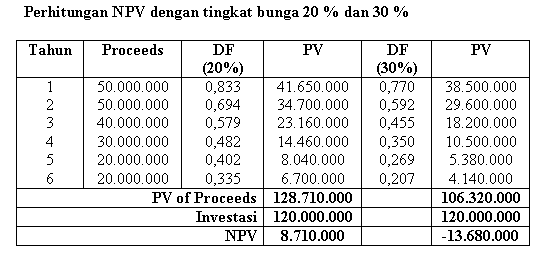 Metode Internal Rate Return (IRR)
8.710.000
IRR = 20 % + ------------------ x 10 % = 20 % + 3,89 % = 23,89 %
                        22.390.000
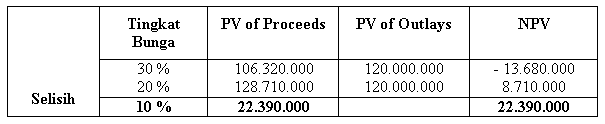 SOAL LATIHAN (1):
PT. SANGRILLA merencanakan sebuah proyek investasi yang membutuhkan dana investasi sebesar Rp. 450.000.000,-. Umur ekonomis investasi diperkirakan 5 tahun dengan nilai residu Rp. 100.000.000. metode penyusutan yang digunakan adalah metode garis lurus. Proyeksi penjualan :

Tahun 1	350 Juta	Tahun 4	410 Juta
Tahun 2	360 Juta	Tahun 5	430 Juta
Tahun 3	370 Juta
SOAL LATIHAN (1) lanjutan:
Struktur biaya yang dikeluarkan terdiri dari biaya variabel 40 % dari penjualan dan biaya tetap selain penyusutan Rp. 15.000.000,- Pajak 10 % dan tingkat keuntungan yang diharapkan sebesar 15 %.
Analisis dengan Metode Investasi yang sudah diberikan apakah rencana investasi tersebut layak dilaksanakan !
SOAL LATIHAN (2) :
PT.A merencanakan sebuah proyek investasi yang membutuhkan dana sebesar Rp. 500 juta. Umur ekonomis 5 tahun dengan nilai residu 100 juta. Metode penyusutan adalah garis lurus. Proyeksi penjualan :
Tahun 		Penjualan
1		350 juta
2		375 juta
3		420 juta
4		450 juta
5		300 juta

Struktur biaya terdiri dari biaya variabel 45 % dari penjualan dan biaya tetap selain penyusutan 15 juta, pajak 15 % dan keuntungan yang diharapkan 10 %. Apakah rencana investasi tersebut layak dilaksanakan !